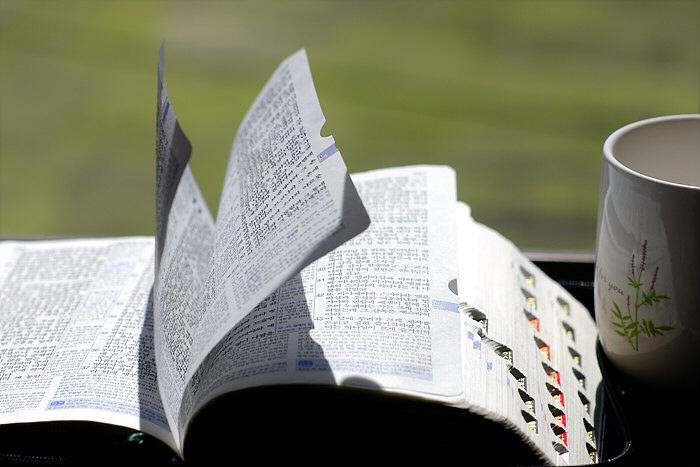 교독문
135번
(성령 강림 1)
교독문 135번 – 성령 강림 1
그의 위에 여호와의 영
곧 지혜와 총명의 영이요
모략과 재능의 영이요
지식과 여호와를 경외하는 영이 강림 하시리니
교독문 135번 – 성령 강림 1
오직 하나님이 성령으로
이것을 우리에게 보이셨으니
성령은 모든 것 곧 하나님의
깊은 것까지도 통달하시느니라
교독문 135번 – 성령 강림 1
내가 아버지께 구하겠으니
그가 또 다른 보혜사를 너희에게 주사
영원토록 너희와 함께 있게 하리니 그는 진리의 영이라
교독문 135번 – 성령 강림 1
보혜사 곧 아버지께서
내 이름으로 보내실 성령
그가 너희에게 모든 것을 가르치고
내가 너희에게 말한 모든 것을 생각나게 하시리라
교독문 135번 – 성령 강림 1
오직 성령이 너희에게 임하시면
너희가 권능을 받고
예루살렘과 온 유대와
사마리아와 땅 끝까지 이르러
내 증인이 되리라 하시니라
<아 멘>